PREENCHIMENTO de dados CURRÍCULO LATTES
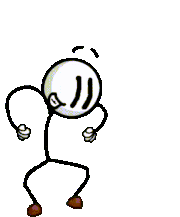 *DICAS
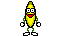 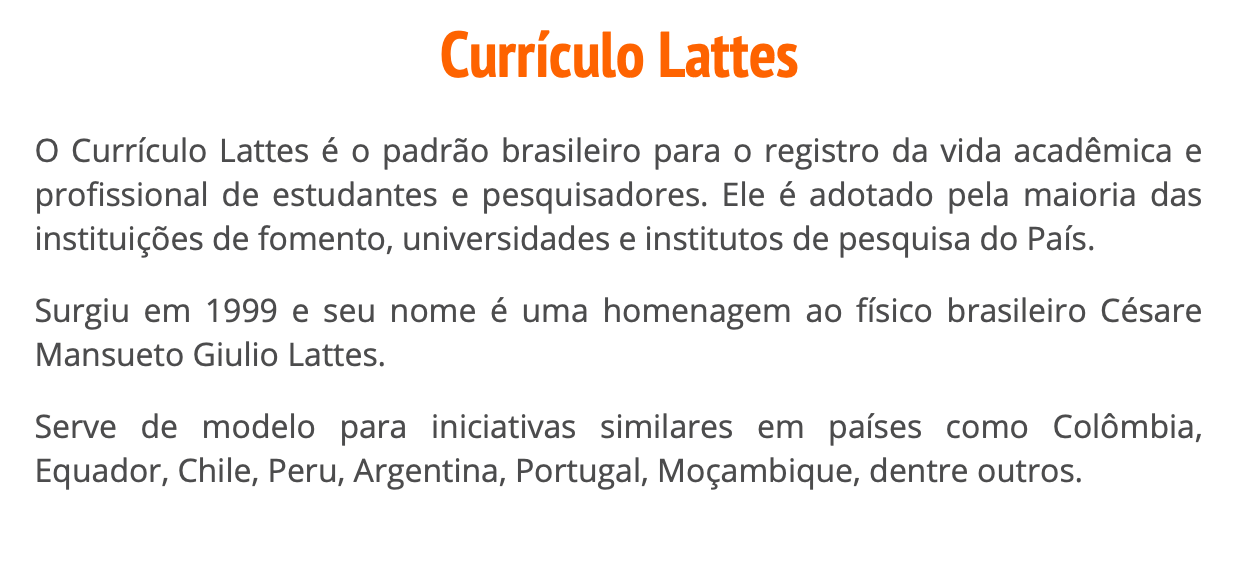 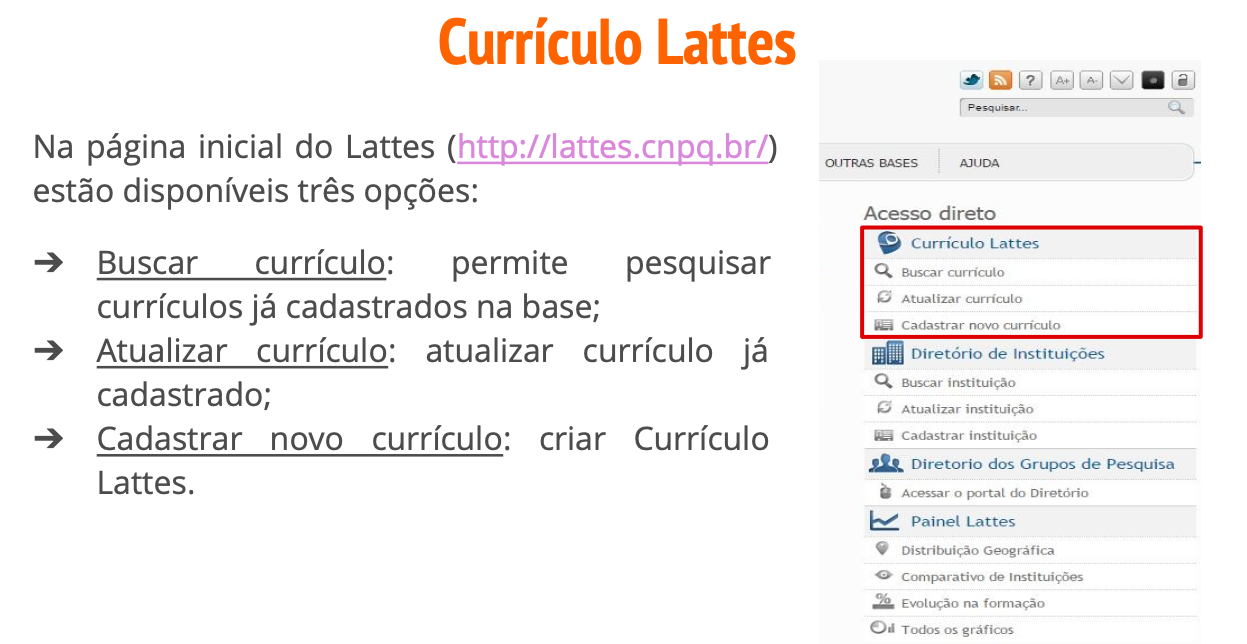 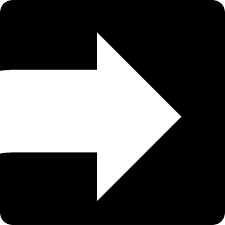 Visualizar CURRÍCULO
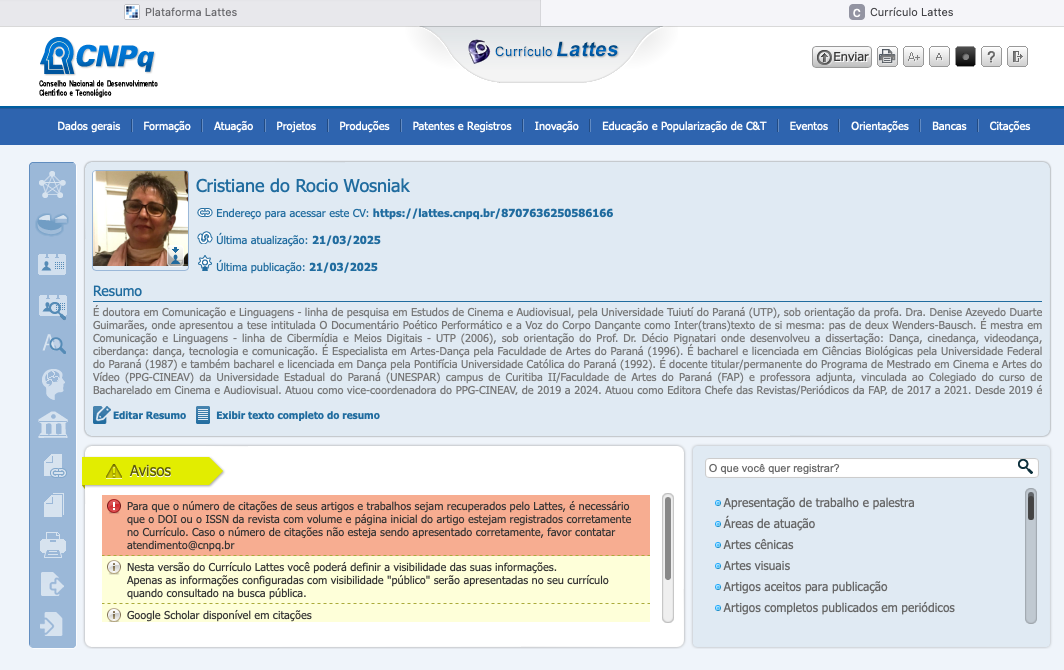 RESUMO “SUPER IMPORTANTE”- padrão
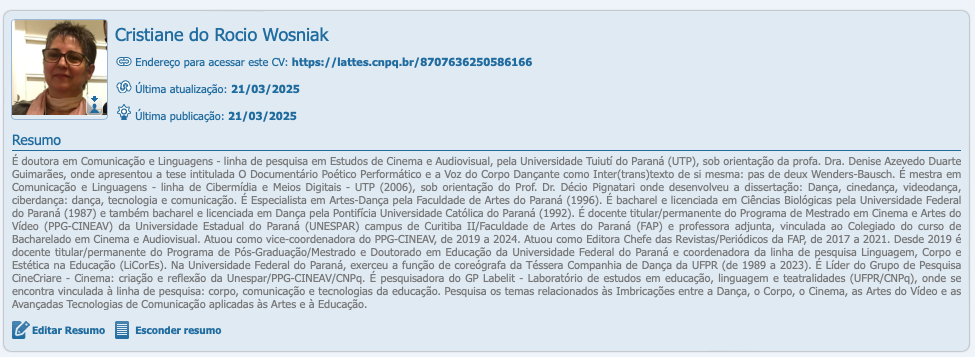 PARA MESTRANDOS/AS/ES VINCULADOS/AS/ES À LINHA 1:
“Mestrando/a/e do Programa de Pós-Graduação – Mestrado Profissional em Artes (PPGArtes) – da Universidade Estadual do Paraná (Unespar), campus de Curitiba II/Faculdade de Artes do Paraná (FAP), vinculado/a/e à linha de pesquisa (1) Experiências e Mediações nas Relações Educacionais em Artes. Participante do grupo de pesquisa XXXXXX (Unespar/PPGArtes/CNPq). BOLSISTA? [se for, colocar aqui]. 
 
PARA MESTRANDOS/AS/ES VINCULADOS/AS/ES À LINHA 2:
“Mestrando/a/e do Programa de Pós-Graduação – Mestrado Profissional em Artes (PPGArtes) – da Universidade Estadual do Paraná (Unespar), campus de Curitiba II/Faculdade de Artes do Paraná (FAP), vinculado/a/e à linha de pesquisa (2) Modos de Conhecimento e Processos Criativos em Artes. Participante do grupo de pesquisa XXXXXX (Unespar/PPGArtes/CNPq). BOLSISTA? [se for, colocar aqui].
RESUMO
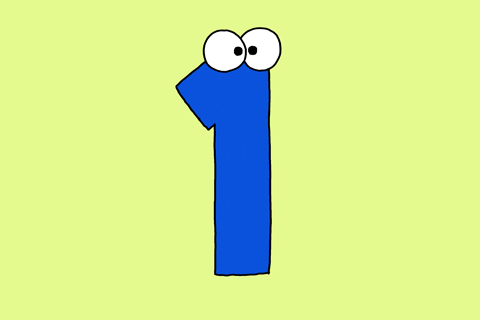 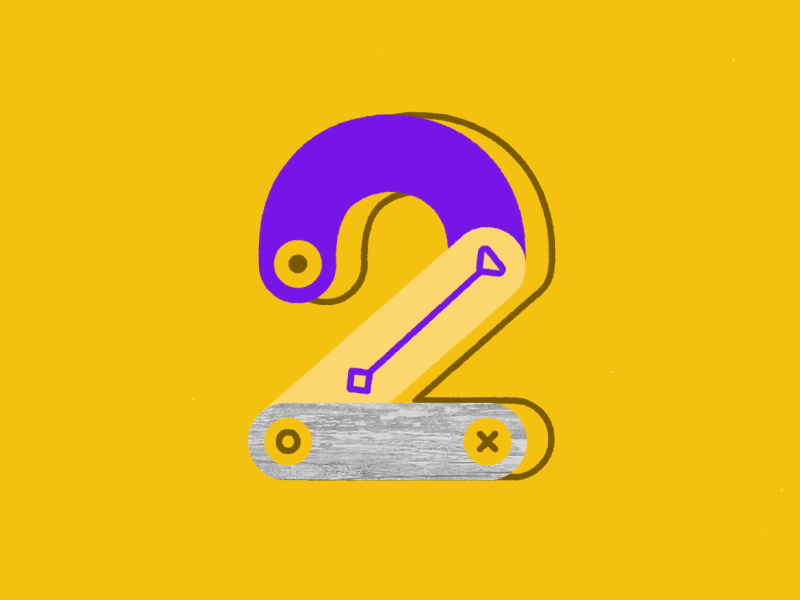 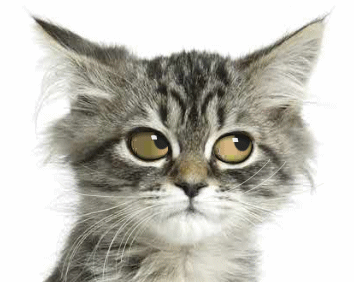 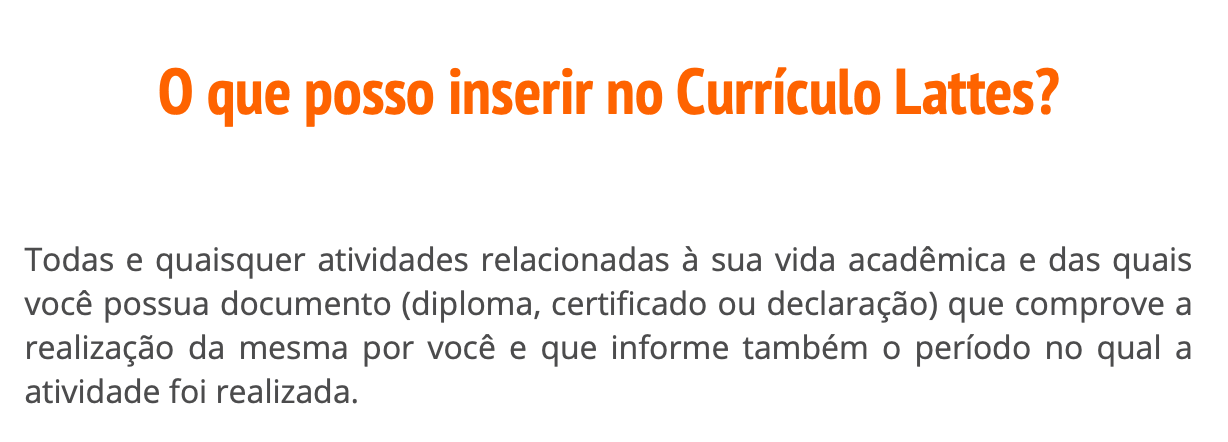 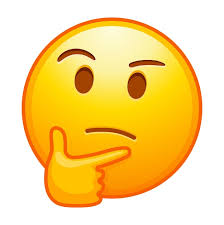 E A VIDA ARTÍSTICA???
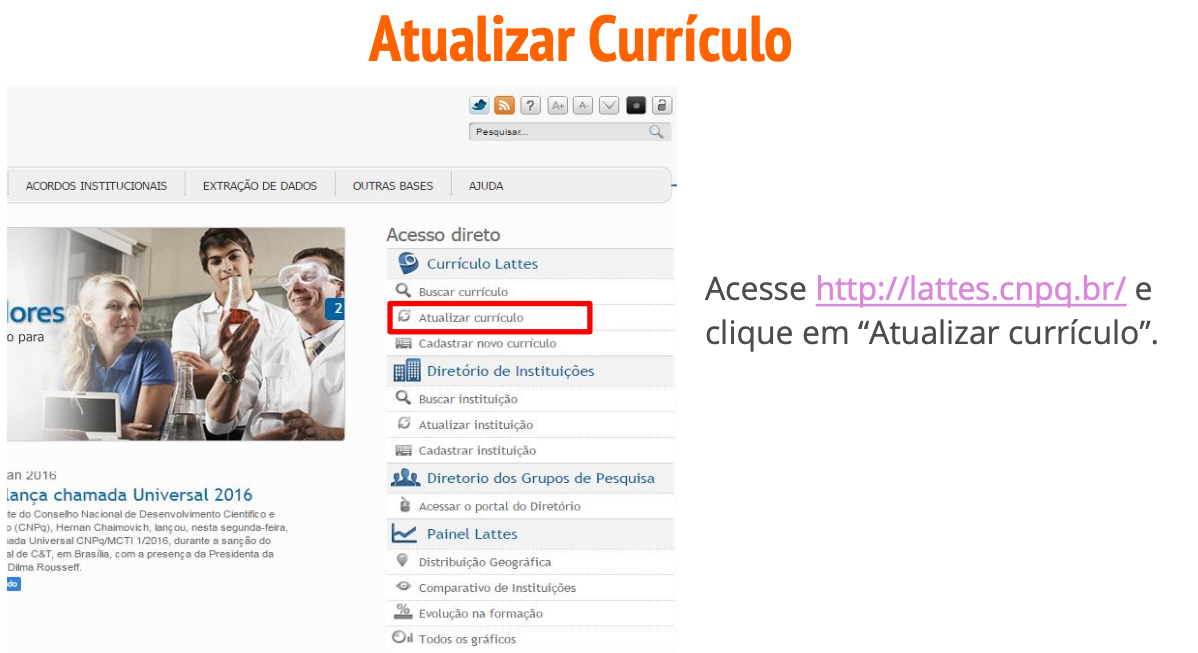 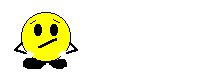 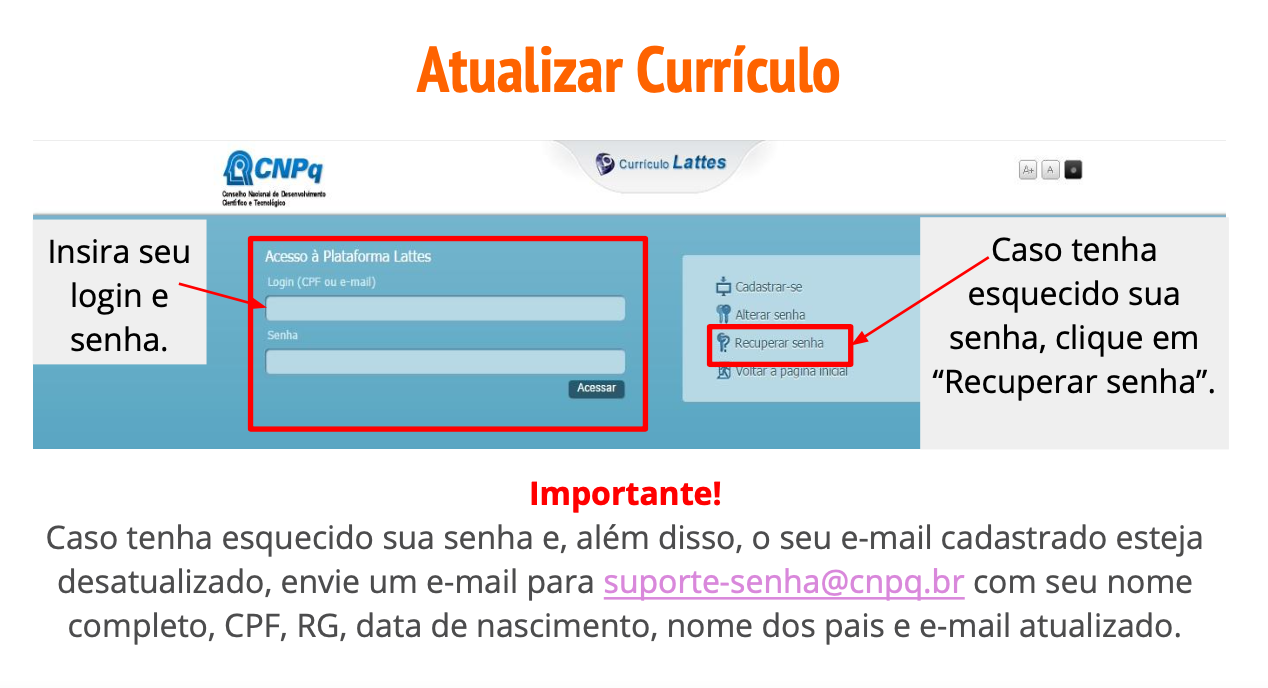 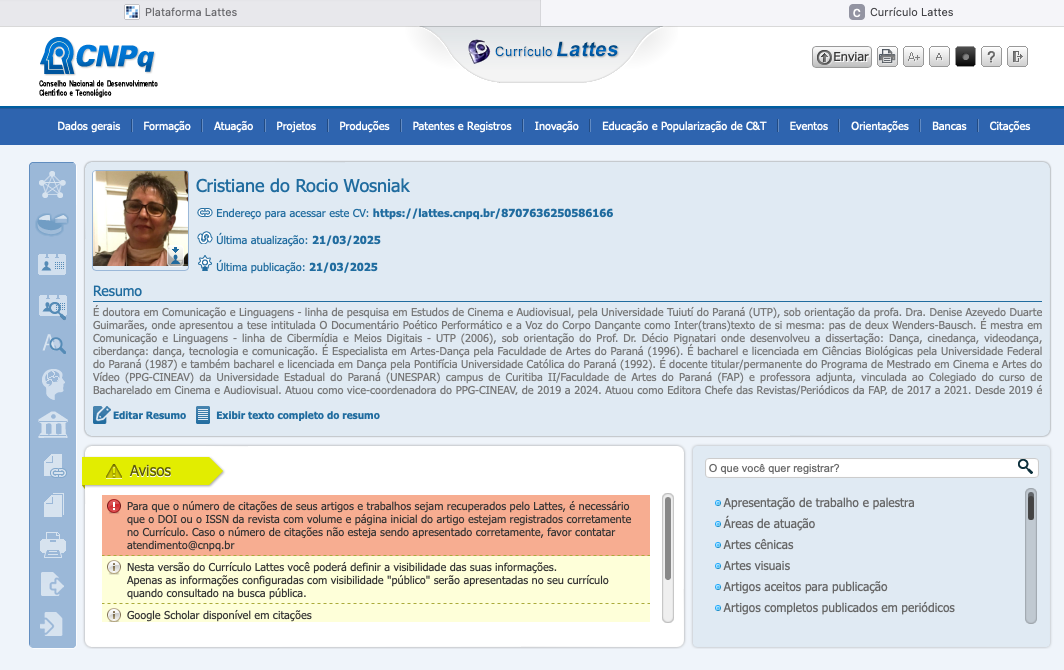 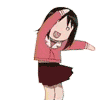 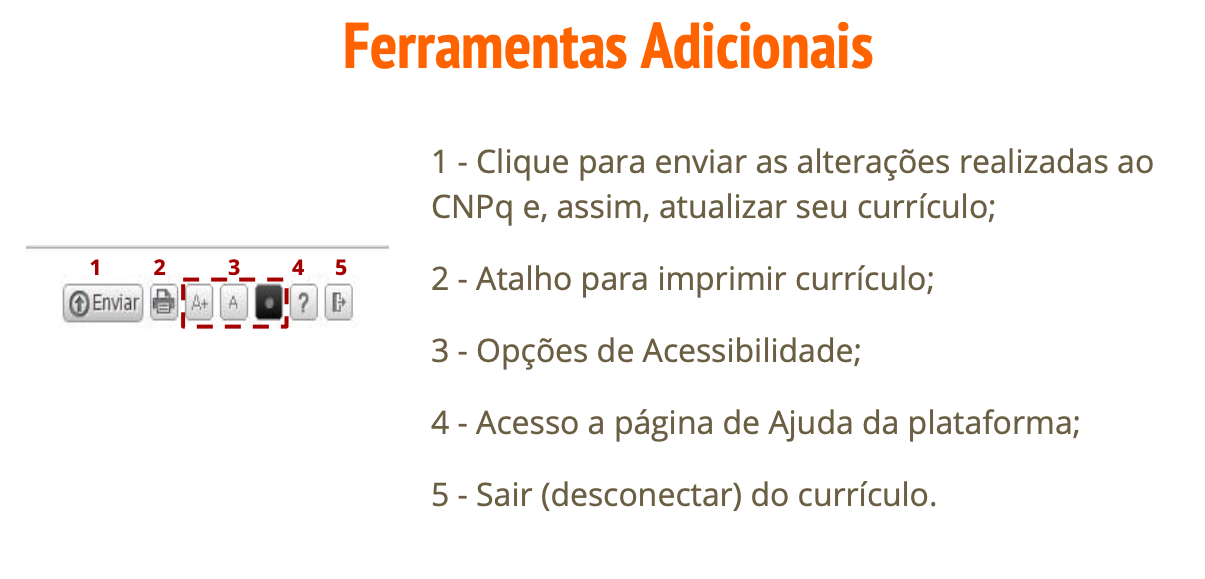 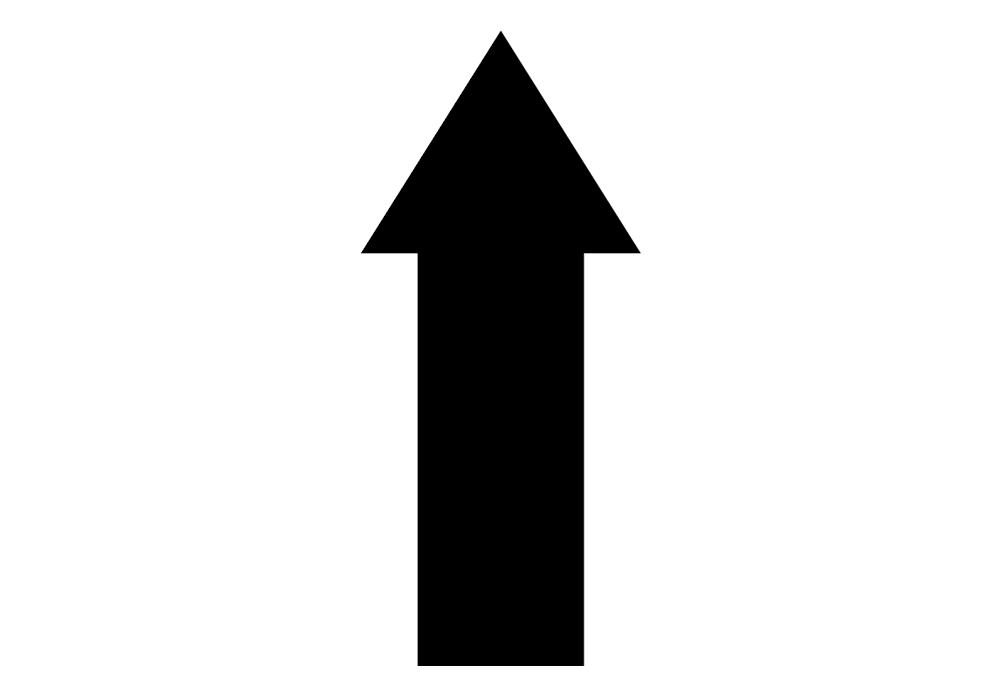 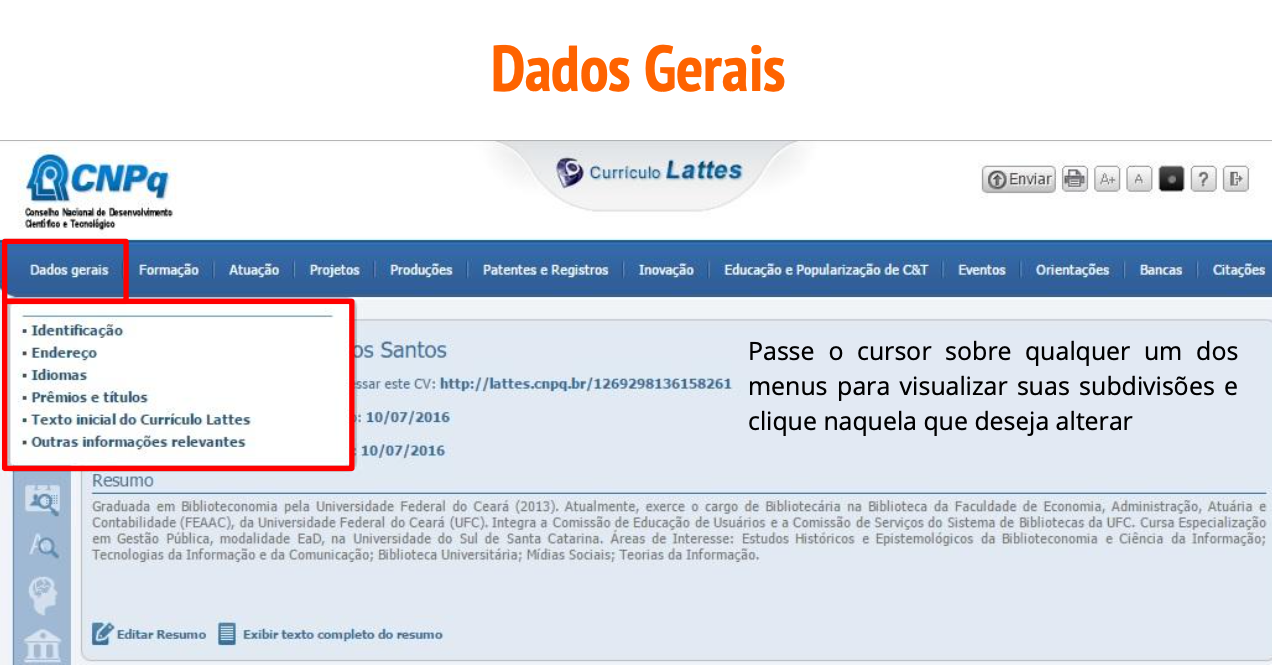 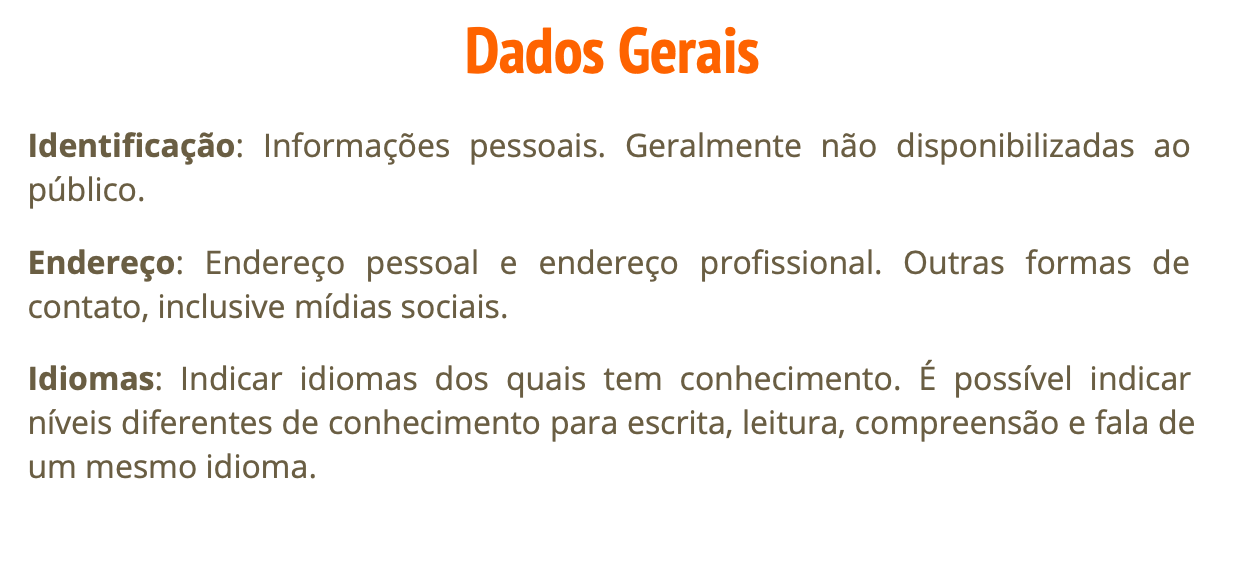 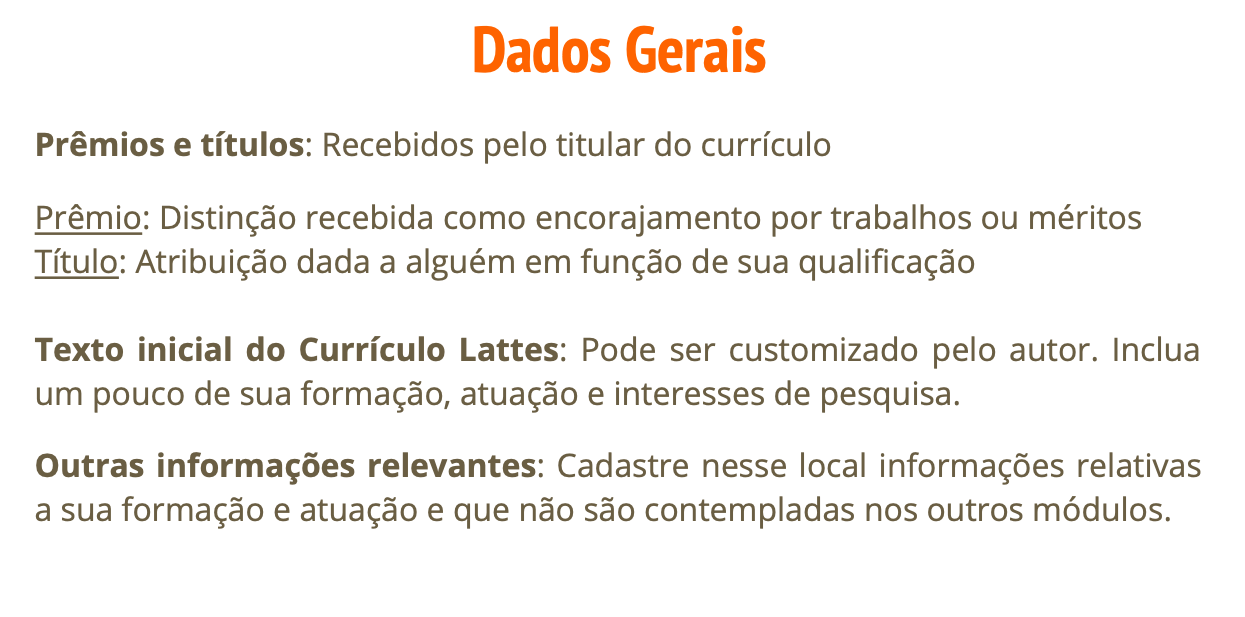 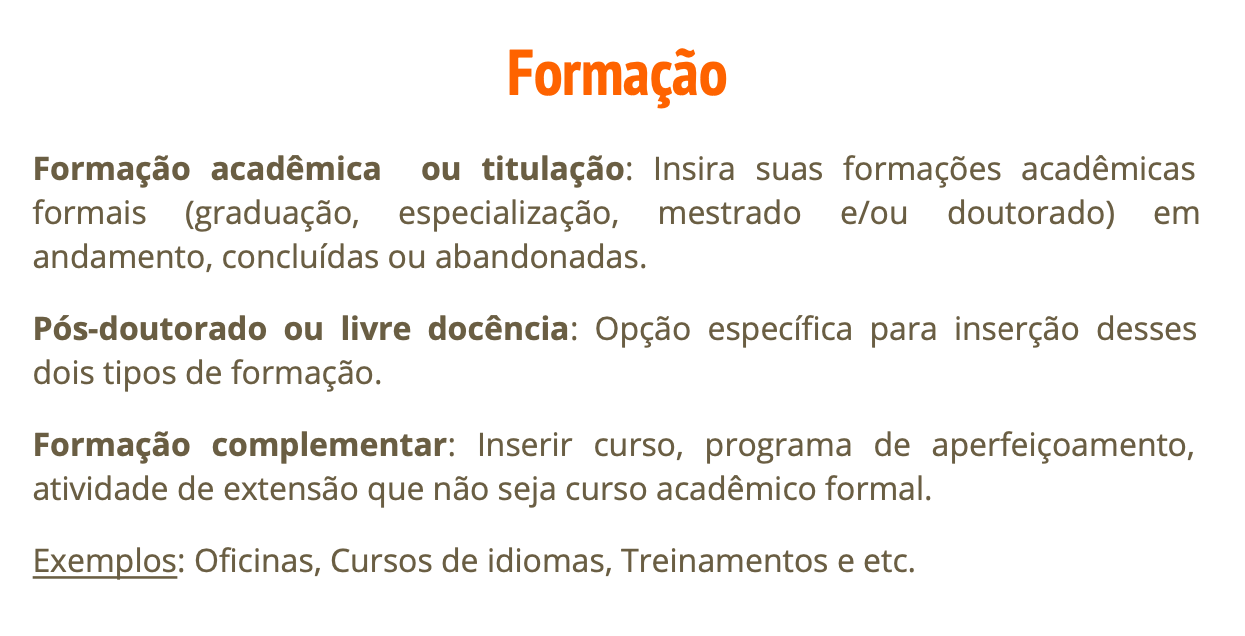 FORMAÇÃO – adicionar UNESPAR
PASSO 1: CADASTRANDO A UNESPAR/FAP COMO INSTITUIÇÃO NA SUA FORMAÇÃO 
***Vá em: Formação acadêmica, depois em Incluir novo item, depois Mestrado 

Preencha todos os campos:
Instituição: procurar na lupa por UNESPAR (Universidade Estadual do Paraná) – campus de Curitiba II/Faculdade de Artes do Paraná
*Se não estiver automático ainda pra você, será necessário digitar tudo
Curso: Procurar na lupa por Programa de pós-graduação / Mestrado Profissional em ARTES
Status: em andamento
Ano: o ano de início (2025)
Bolsa: assinalar se é bolsista ou não
Título da dissertação ou tese: colocar o título “provisório” do seu projeto de pesquisa aprovado no PPG-ARTES
FORMAÇÃO – adicionar UNESPAR
PASSO 2: CADASTRANDO SUA ATUAÇÃO NA UNESPAR

Vá em:  Atuação, depois Atuação Profissional, depois Incluir novo Item
Nome da instituição: Procurar na lupa UNESPAR (Universidade Estadual do Paraná) – campus de Curitiba II/Faculdade de Artes do Paraná
Tipo de Vínculo: Bolsista (se tiver bolsa); Outro (se não tiver bolsa)
Vínculo empregatício: não
Enquadramento funcional: Pesquisador/a
Carga Horária: 40 h e dedicação exclusiva (se bolsista); 20h (se estiver trabalhando em outro local)
Início: data de ingresso na pós (MARÇO DE 2025)
Clique em Salvar
FORMAÇÃO – adicionar UNESPAR
PASSO 3 – CADASTRANDO SUA PARTICIPAÇÃO NO PROGRAMA DE PÓS E NA LINHA DE PESQUISA 

1) Vá em: Atuação, depois Atuação Profissional depois UNESPAR (você terá cadastrado antes)
2) Vá em: Atividades, depois Incluir novo Item, depois Pesquisa e Desenvolvimento, depois confirmar
3) Em “órgão”, cadastre o nome do Programa:
Programa de pós-graduação / Mestrado Profissional em ARTES
4) Em “início” coloque a data que iniciou na pós [03/2025], depois clique em “atual”
6) Em linha de pesquisa, coloque: o nome da linha de pesquisa na qual você está vinculada/o/e:
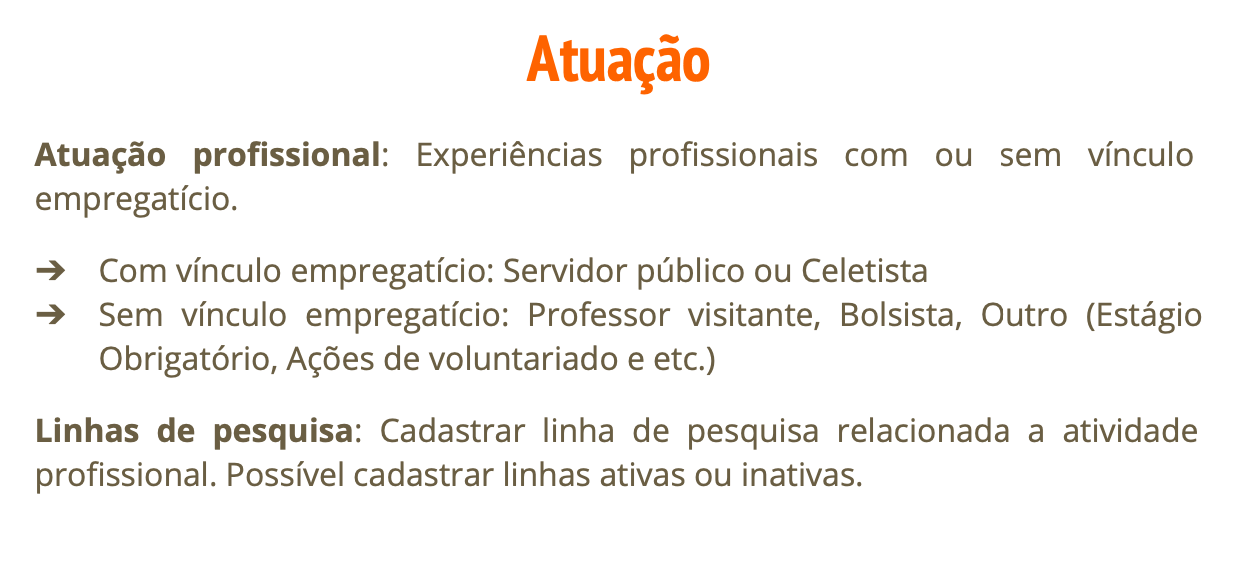 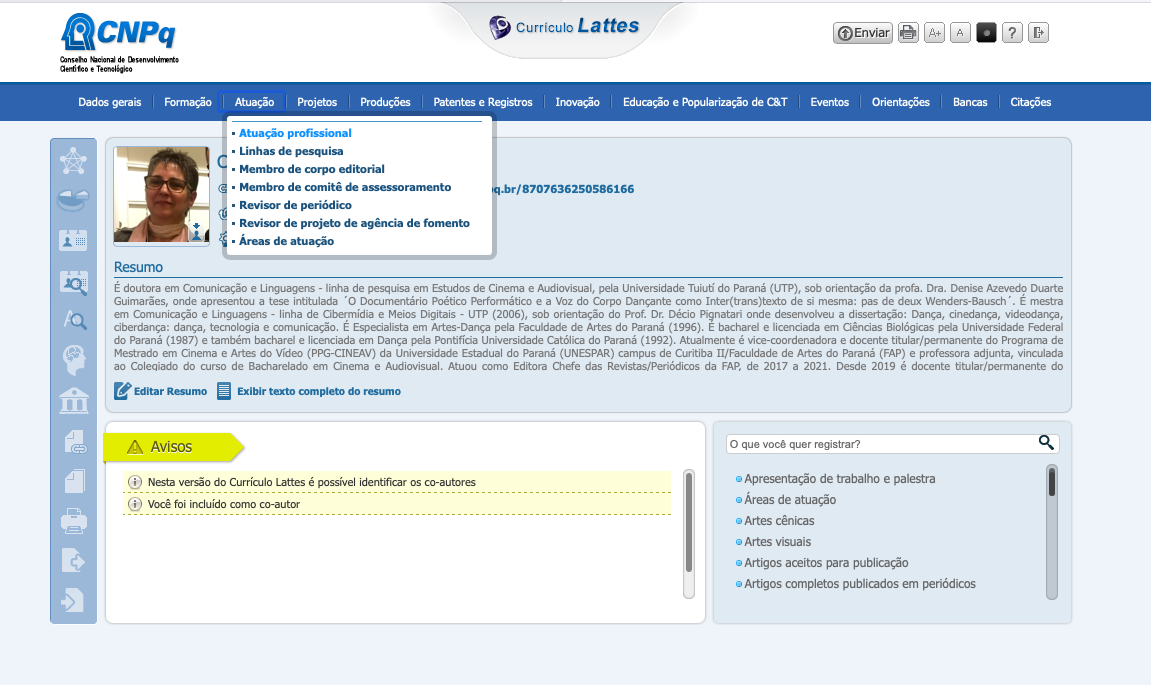 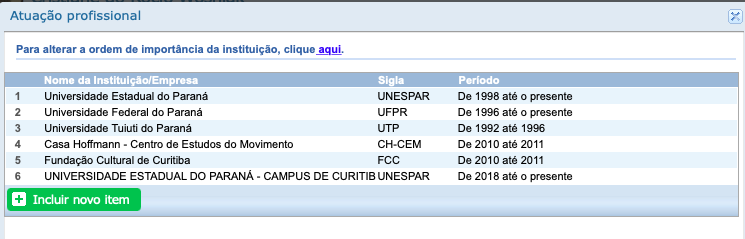 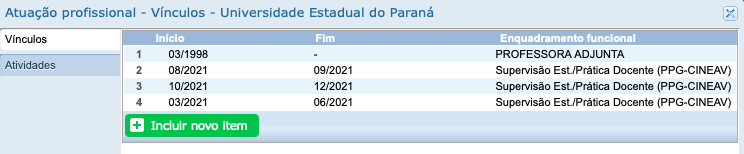 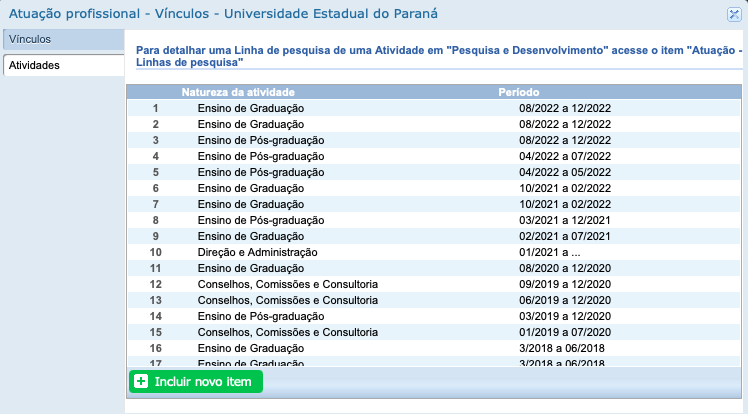 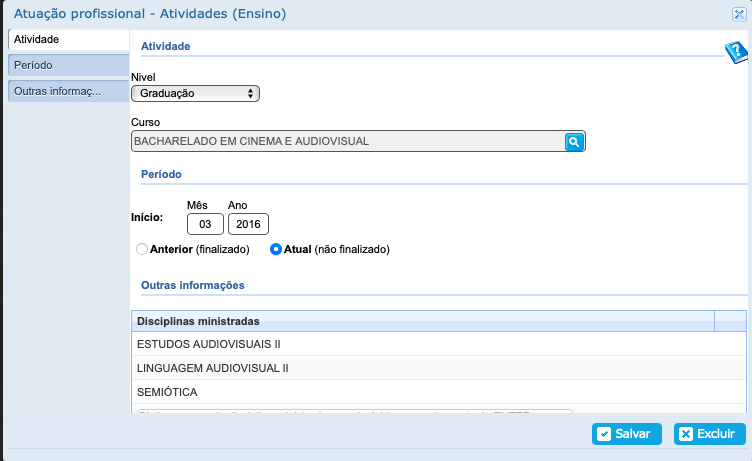 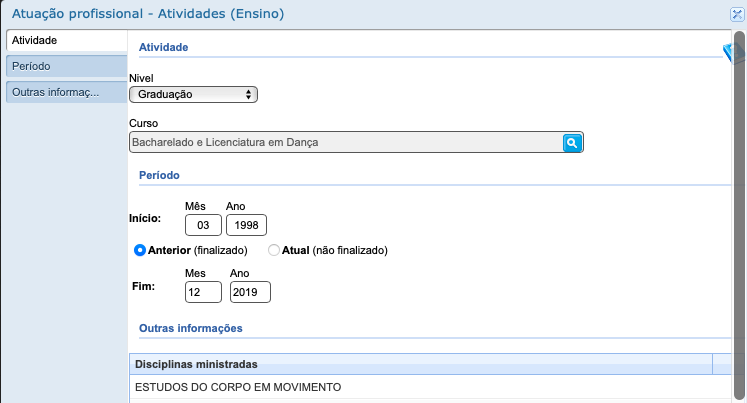 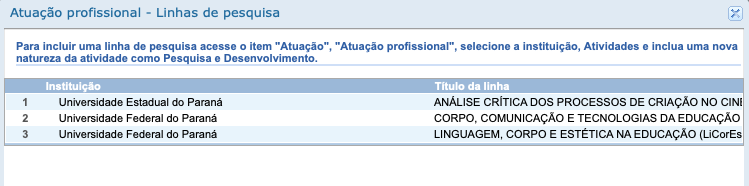 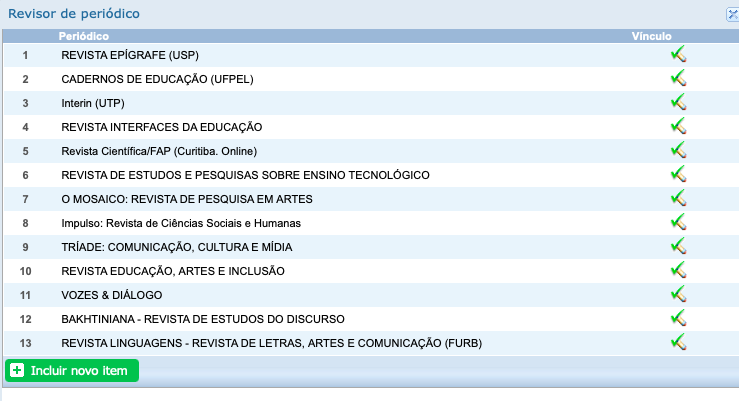 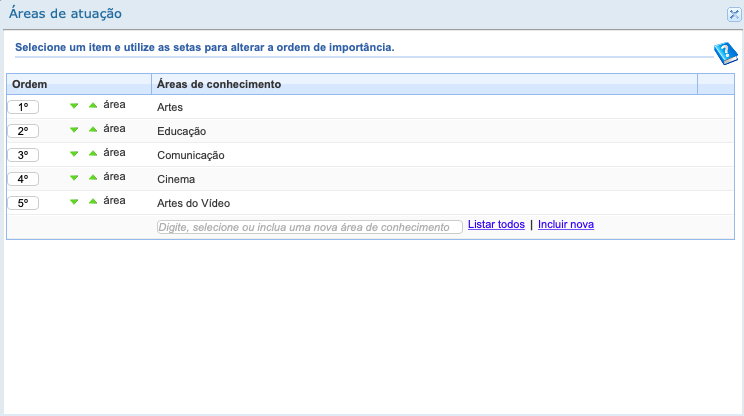 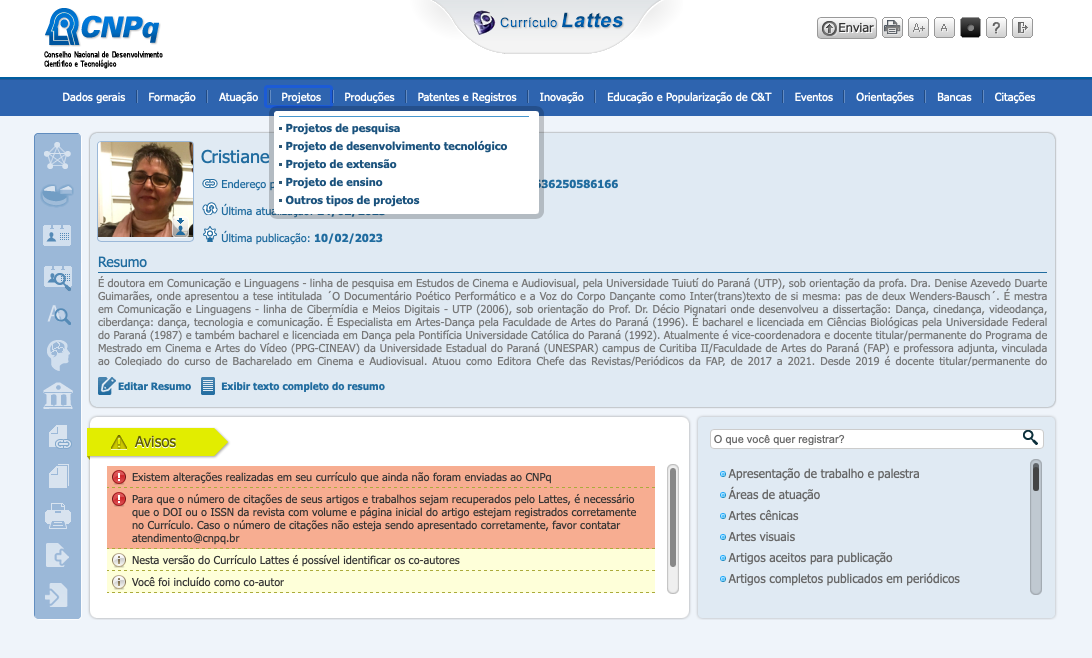 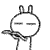 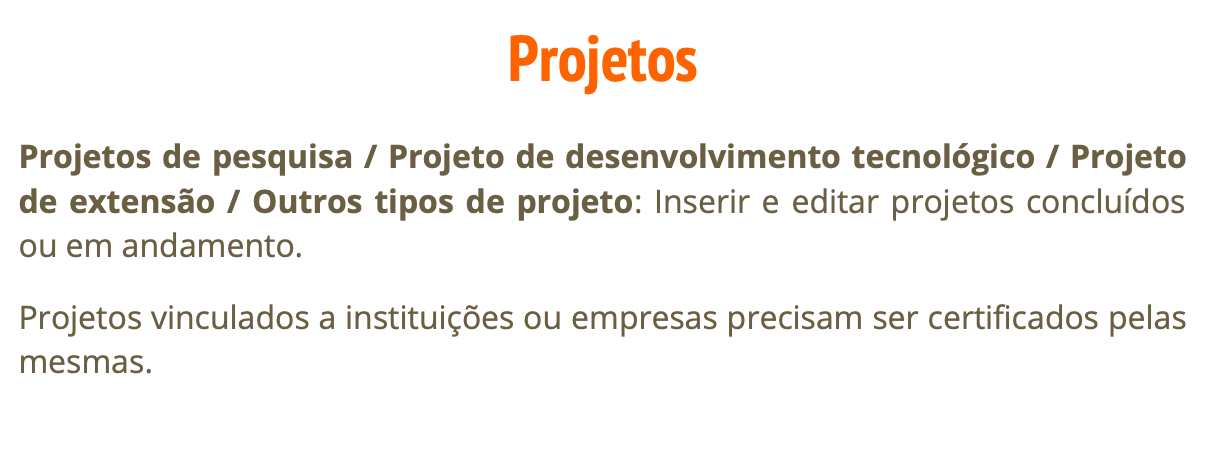 Cadastrando seu PROJETO DE PESQUISA
VOCÊ JÁ FEZ ISSO AO SE CADASTRAR NA UNESPAR, lembra?
 
 Vá em: Formação acadêmica, depois em Incluir novo item, depois Mestrado 
 
Preencha todos os campos:
Instituição: procurar na lupa por UNESPAR (Universidade Estadual do Paraná) – campus de Curitiba II/Faculdade de Artes do Paraná
*Se não estiver automático ainda pra você, será necessário digitar tudo
Curso: Procurar na lupa por Programa de pós-graduação / Mestrado Acadêmico em Cinema e Artes do Vídeo
Status: em andamento
Ano: o ano de início (2025)
Bolsa: assinalar se é bolsista ou não
Título da dissertação ou tese: colocar o título “provisório” do seu projeto de pesquisa aprovado no PPG-ARTES
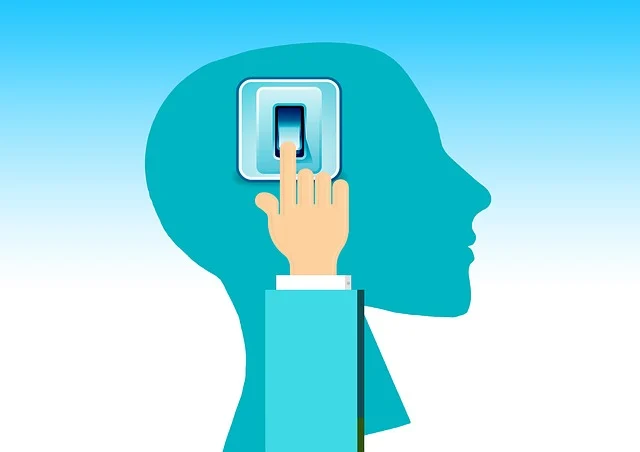 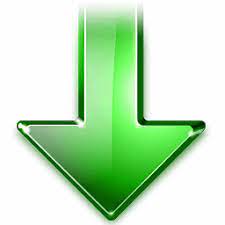 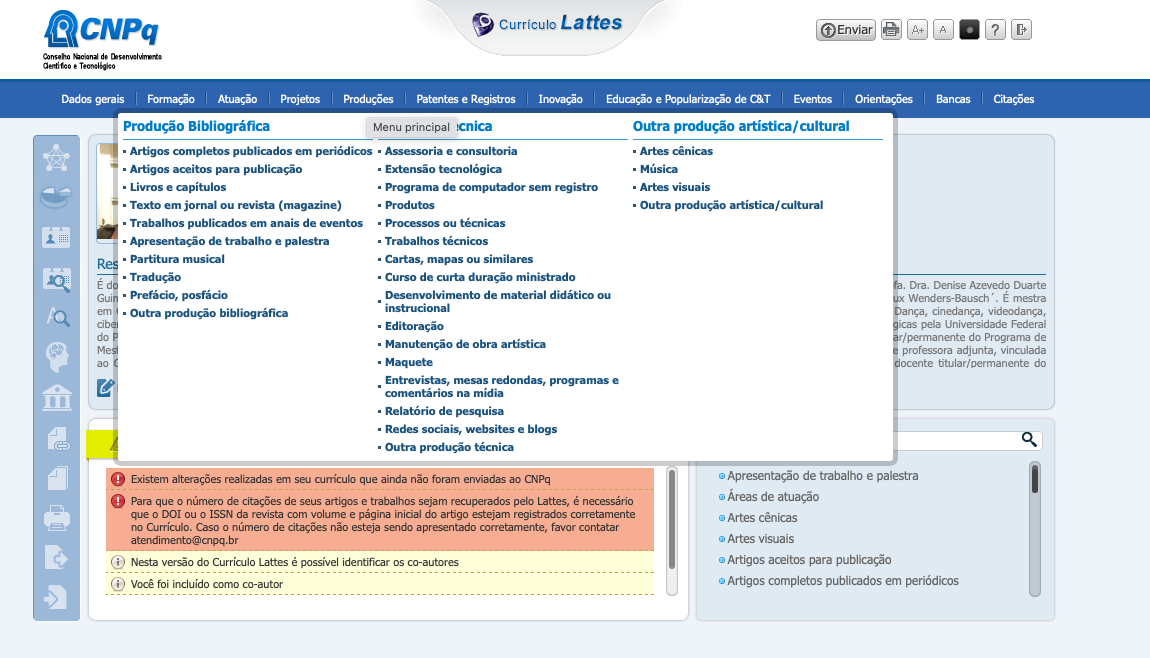 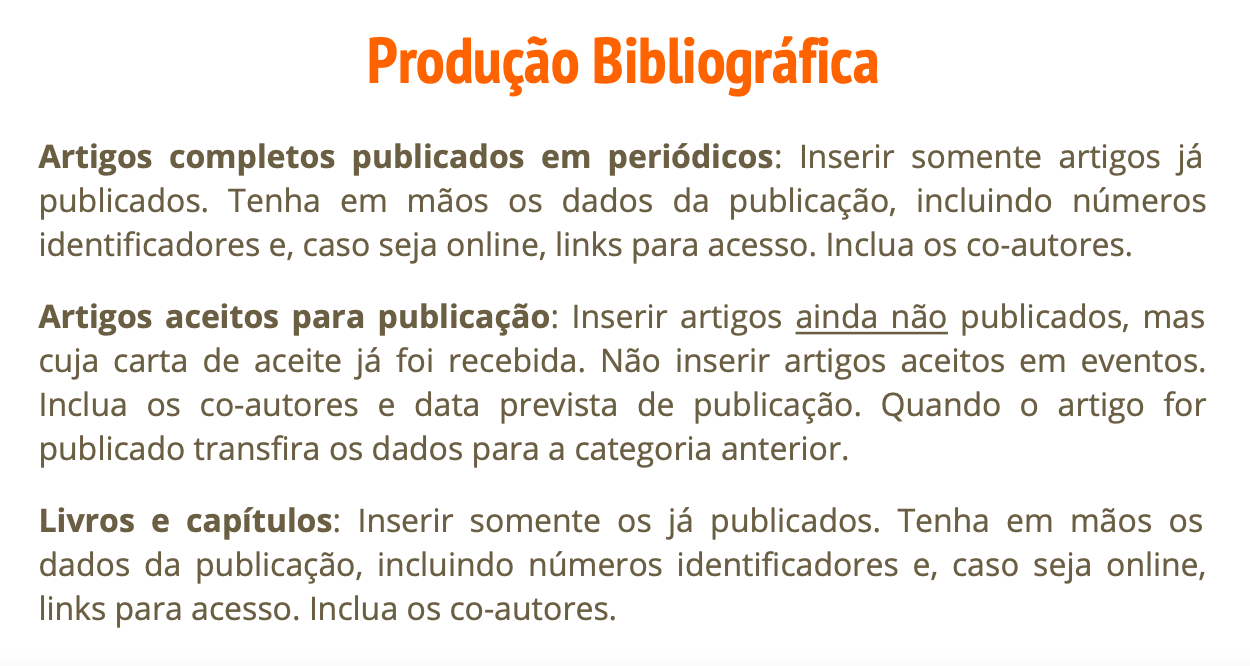 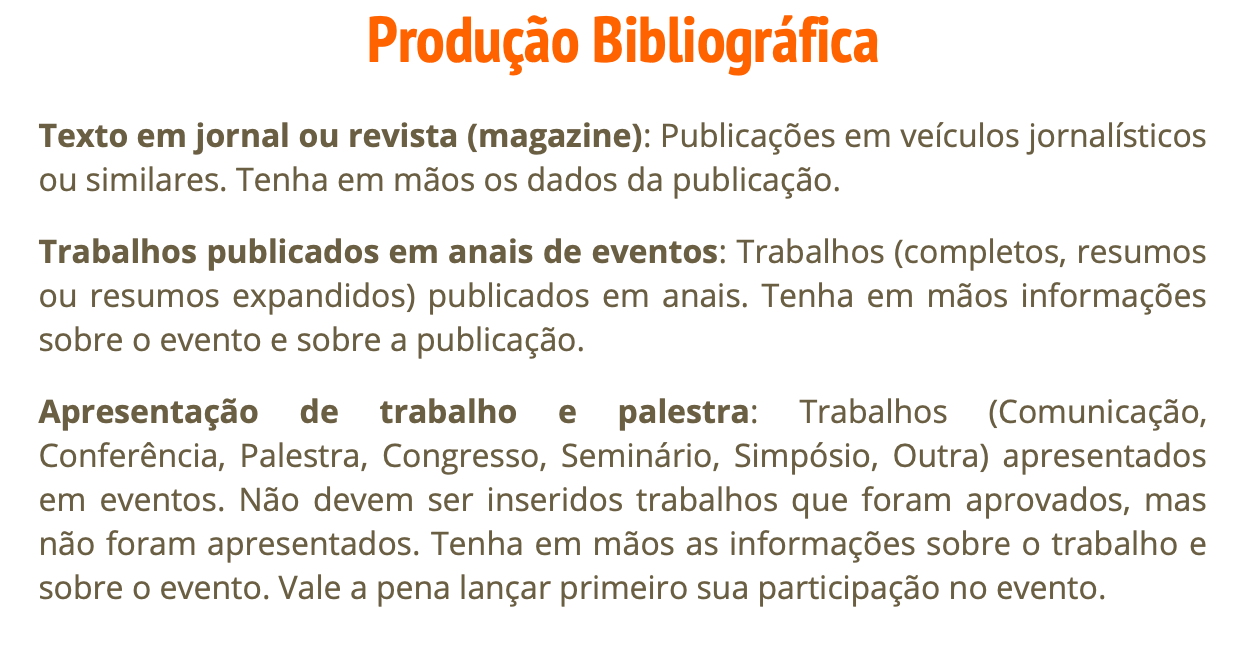 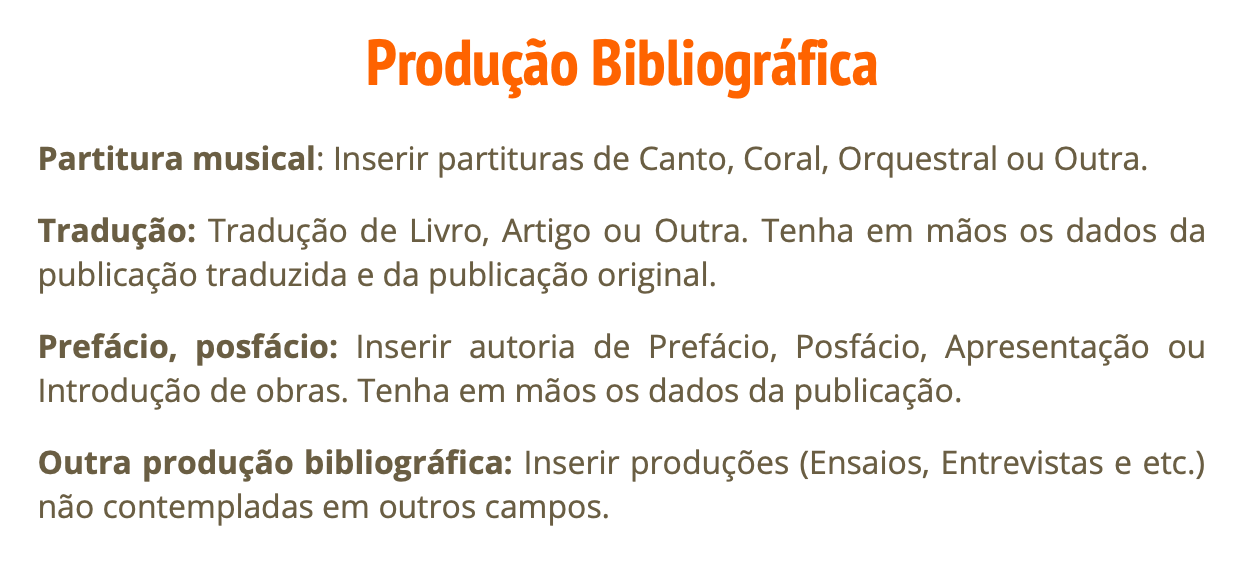 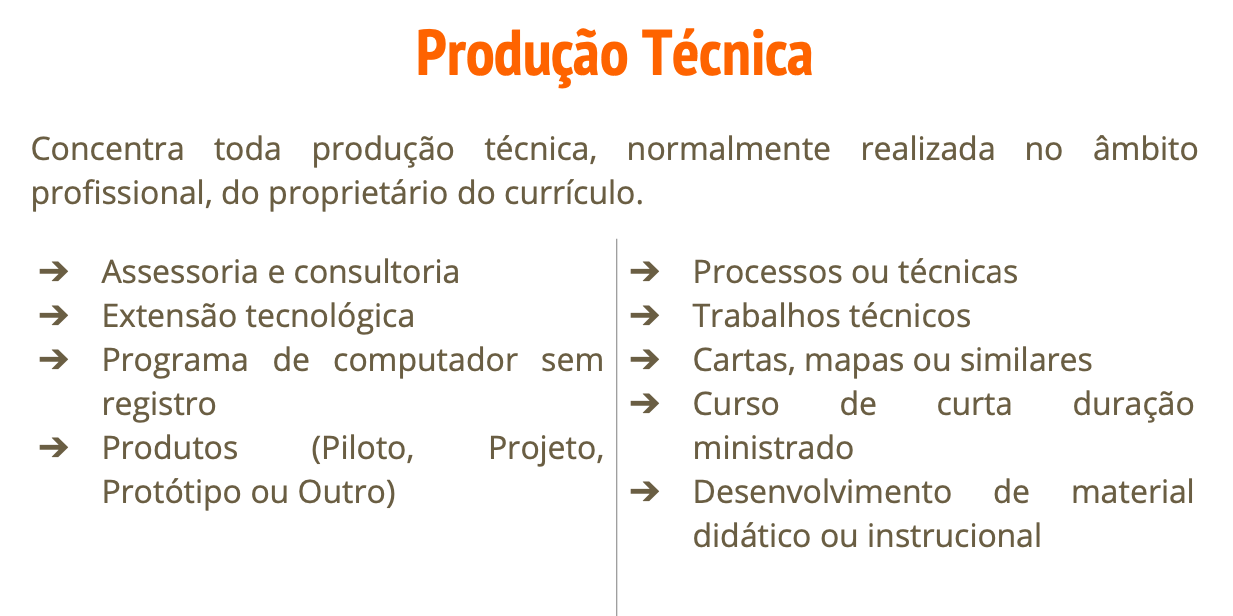 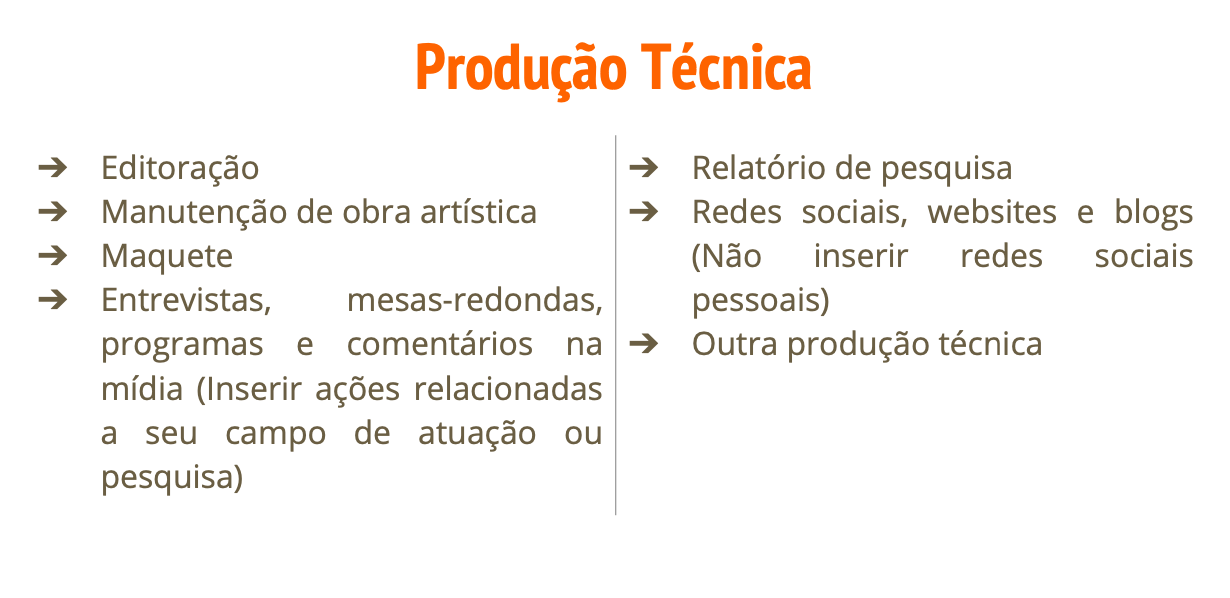 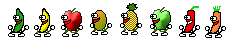 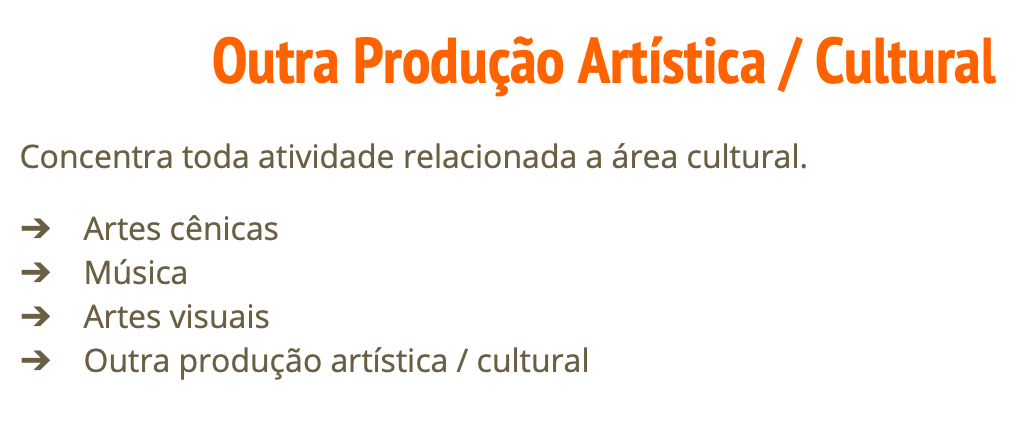 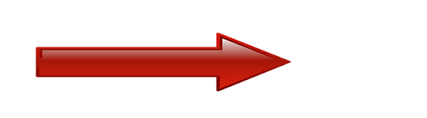 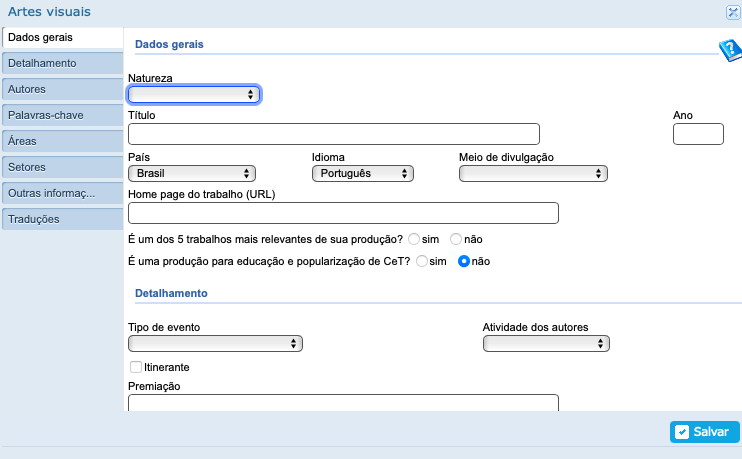 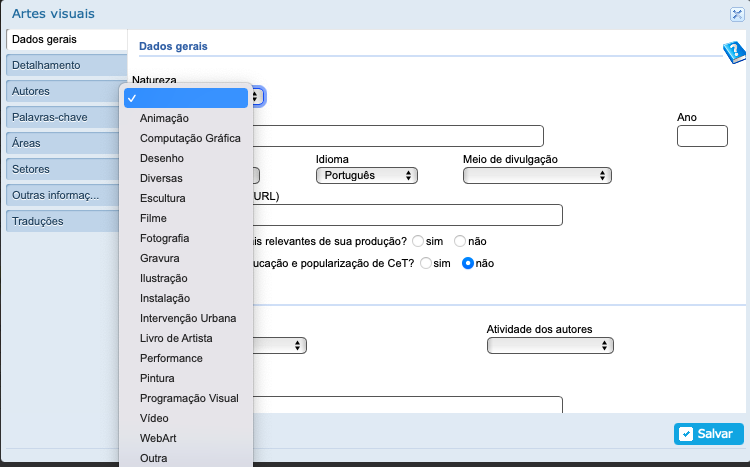 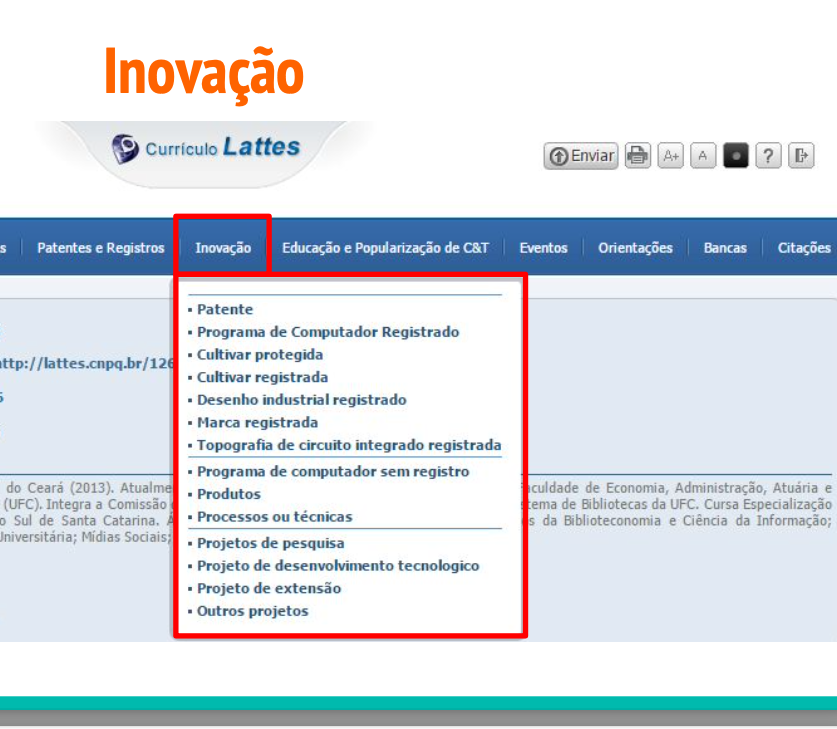 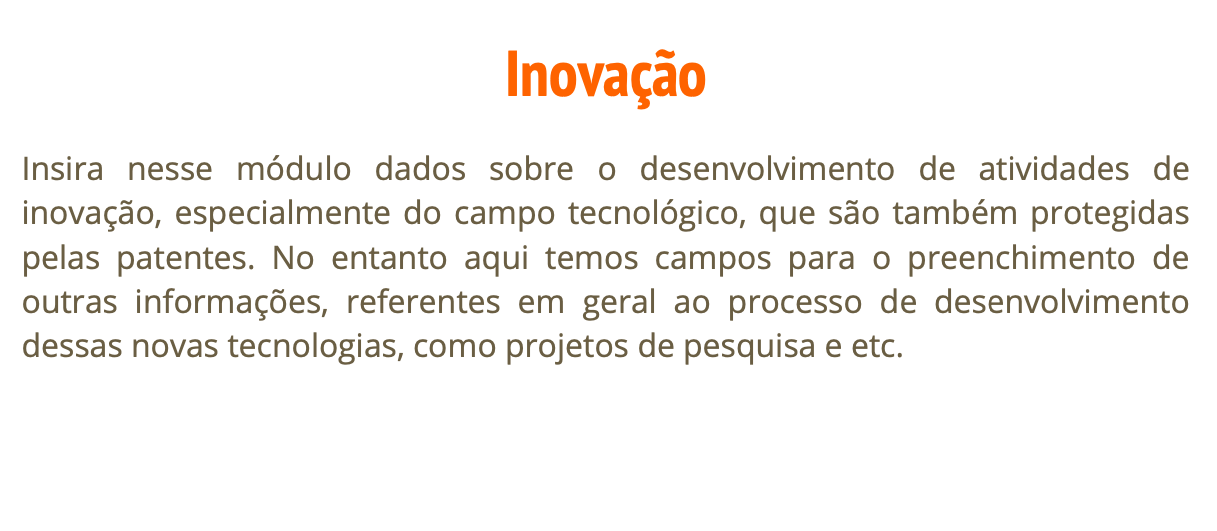 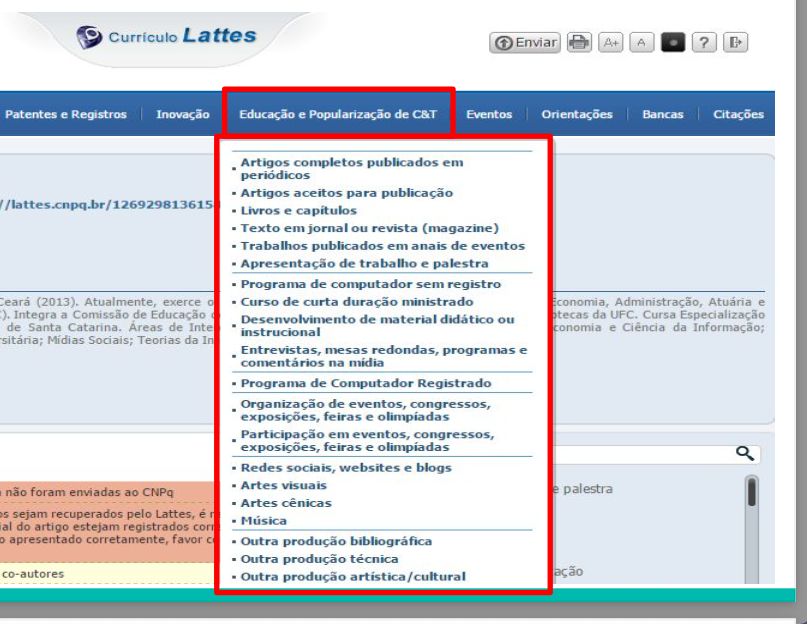 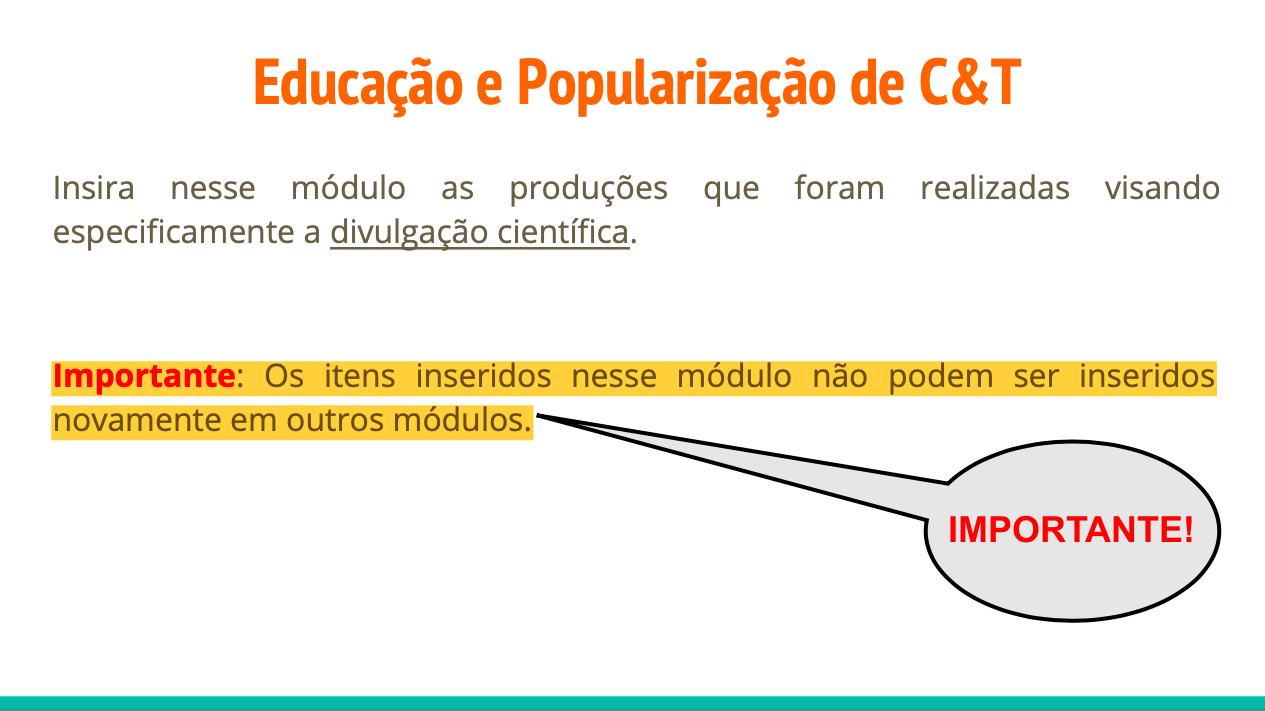 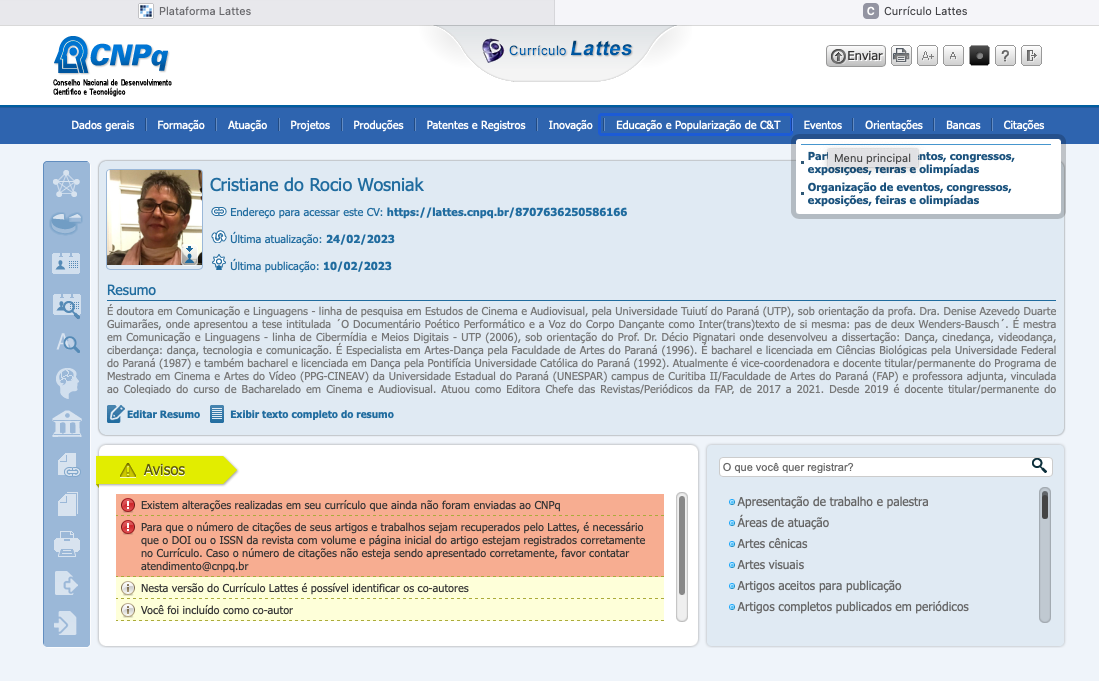 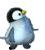 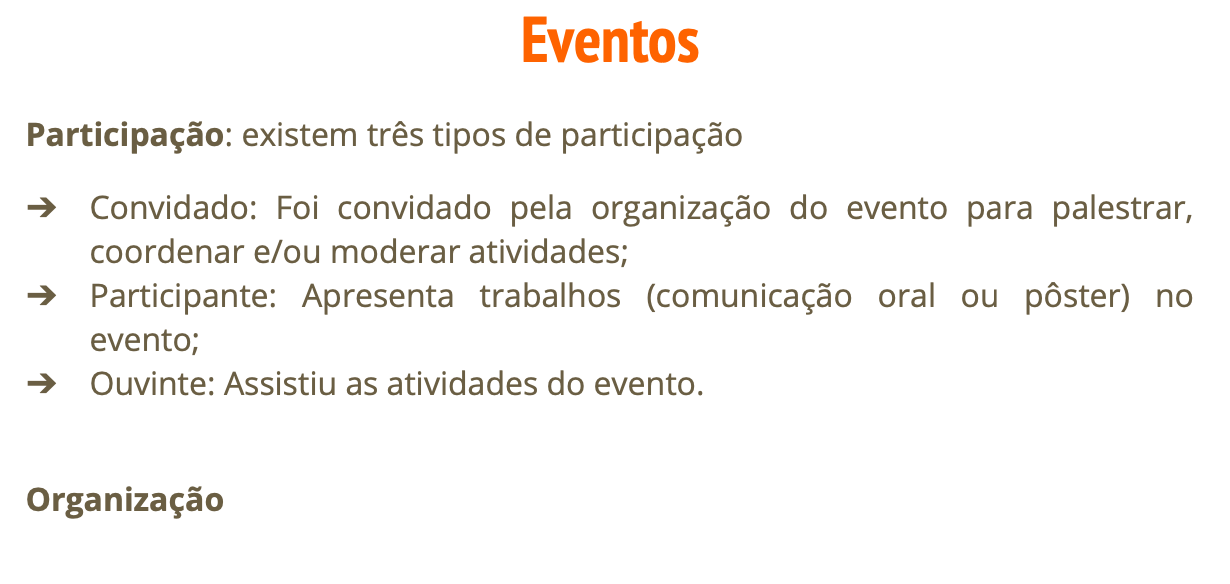 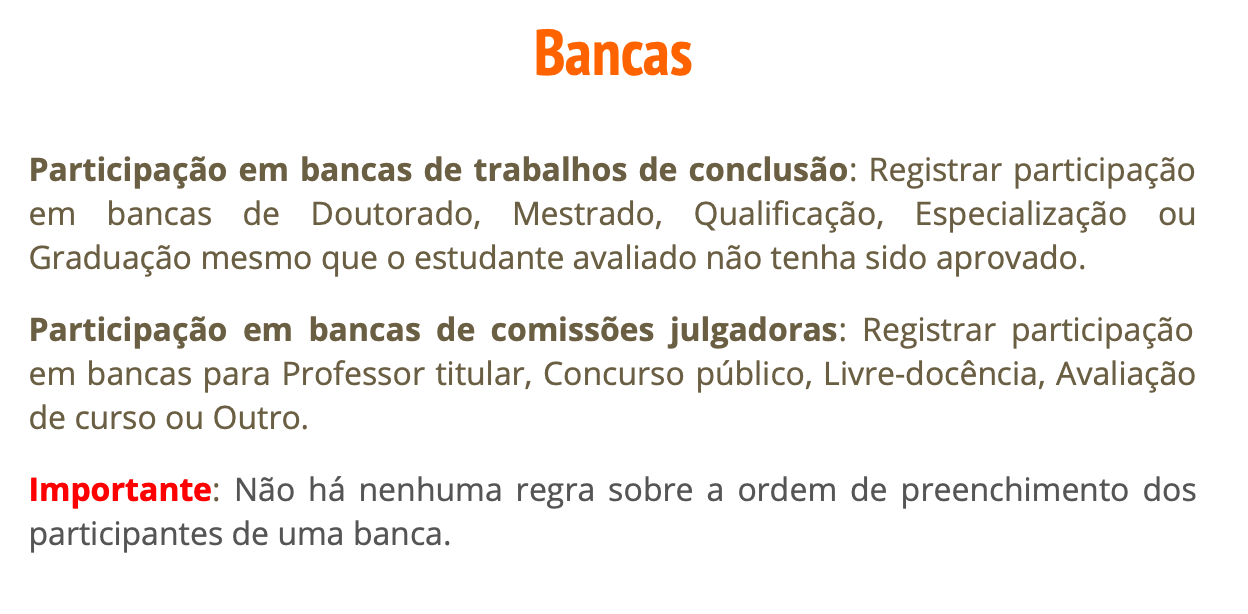 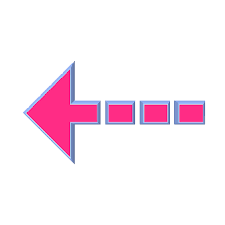 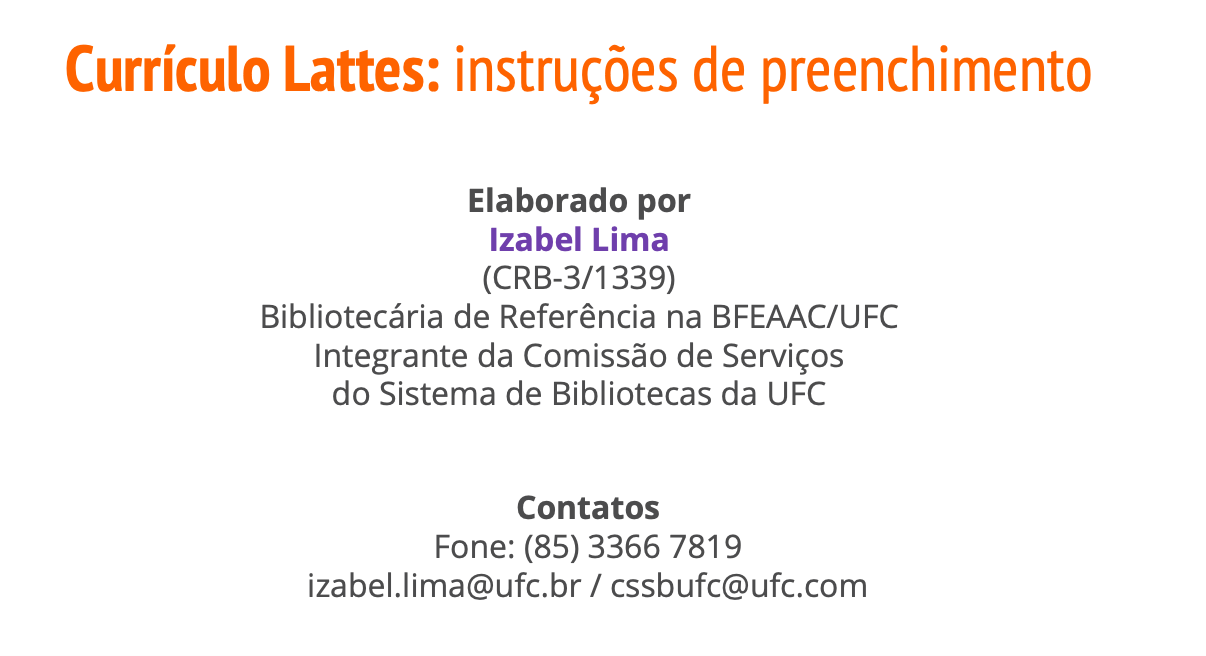